«ЗАСЛУШИВАНИЕ В АДМИНИСТРАТИВНОЙ ПРОЦЕДУРЕ»
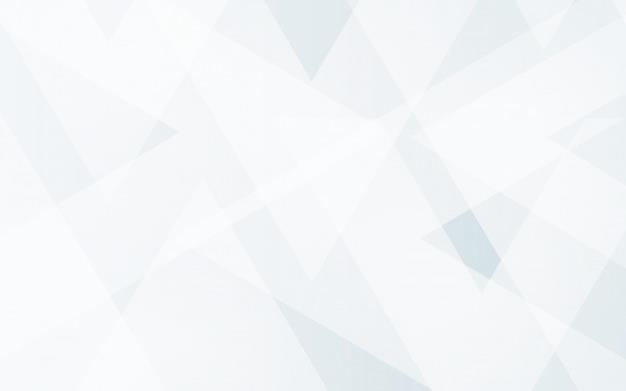 Предоставление Заявителю возможности выразить свою позицию к предварительному решению по административному делу
Защита от «необоснованных» решений
Право на защиту и выражение своей позиции
Прозрачность и справедливость
Выявление дополнительных фактов и обстоятельств
Принятие сбалансированного решения
Минимизация последующих жалоб и споров
3
1
2
Принятие административным органом обременяющего административного акта
Инициатива участников в рамках рассматриваемого вопроса
Запрос Заявителем информации ограниченного распространения
Процедура заслушивания может не проводиться, если для оказания государственной услуги устанавливается менее чем трехдневный срок или административная процедура автоматизирована (подпункты 3) и 7) части 2 статьи 73 АППК).
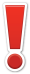 1
Механизм реализации права на процедуру заслушивания
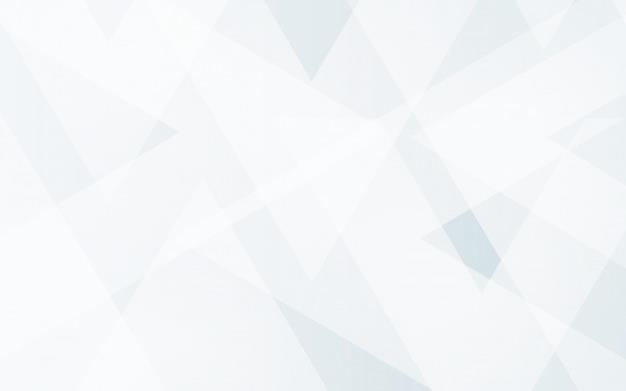 Устное возражение Заявителя (через непосредственный диалог, к примеру аудио, видео)
Письменное возражение(ИС «e-Otinish», почта, электронная почта и т.д.)
Устное согласие Заявителя
Предварительное решение 
за 3 рабочих дня до принятия
адм.акта
Адм.акт/
решение
Заявление/жалоба
Заявление/жалоба
Устное возражение Заявителя
2 рабочих дня
Предварительное решение 
за 3 рабочих дня до принятия административного акта
Протокол заслушивания
Письменное возражение Заявителя
2 рабочих дня
Замечания Заявителя на протокол заслушивания
3 рабочих дня
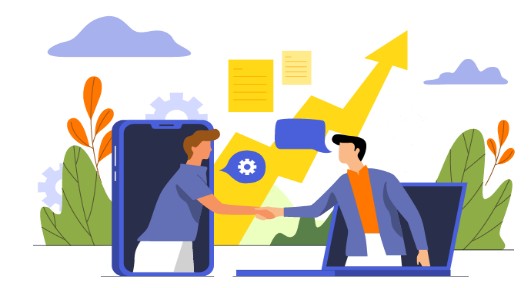 Рассмотрение ГО возражения
Рассмотрение ГО Замечаний
Протокол заслушивания и административный акт/решение
Административный акт/решение
2
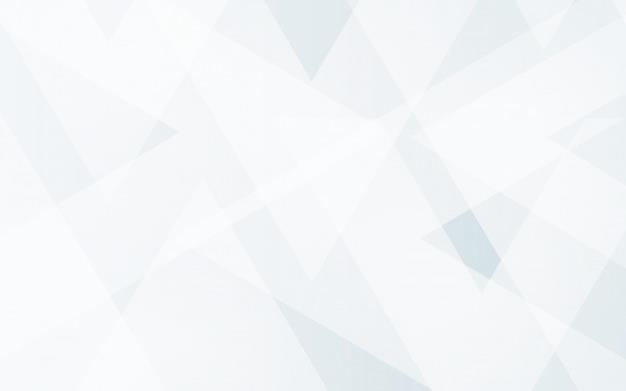 Подача жалобы (досудебное урегулирование)
Соответствует АППК
Заявитель
Вышестоящий орган
Адм. орган
Подает жалобу в адм. орган, должностному лицу, которое предоставило ответ (решение) (в течение 3 месяцев со дня, когда Заявителю стало известно о принятии адм. акта или совершении адм. действия (бездействия) в соответствии с п.1 ст.92 АППК).
Выносит одно из решений по статье 100 АППК (в течение 20 раб. дней)
В случае удовлетворения жалобы:в течение 3 раб. дней принимает адм. акт, совершает адм. действие.
В случае отказа в удовлетворении жалобы:направляет жалобу в вышестоящий орган в течение 3 раб. дней для рассмотрения и принятия решения.
Не соответствует АППК
В таких случаях, вышестоящий орган перенаправляет жалобу в адм. орган, должностное лицо в течение 3 раб. дней для предоставления возможности данному органу пересмотреть свое решение.
Подает жалобу СРАЗУ в вышестоящий орган минуя адм. орган и должностное лицо.
Если Заявитель не удовлетворен решением вышестоящего органа, то может обратиться в суд в течение 1 месяца (п.1 ст. 136 АППК).Также, в суд можно обратиться в соответствии со ст. 91 АППК:
в случае отсутствия вышестоящего органа;
отраслевым законом, который касается вопроса Заявителя предусмотрена возможность напрямую обращаться в суд.
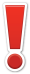 3